Влияние внешних факторов на развитие российской экономики: Транспорт 2030
Щербанин Ю.А.
Проф., заведующий лабораторией анализа и прогнозирования транспортно- логистических систем 
Институт народнохозяйственного прогнозирования Российской Академии наук
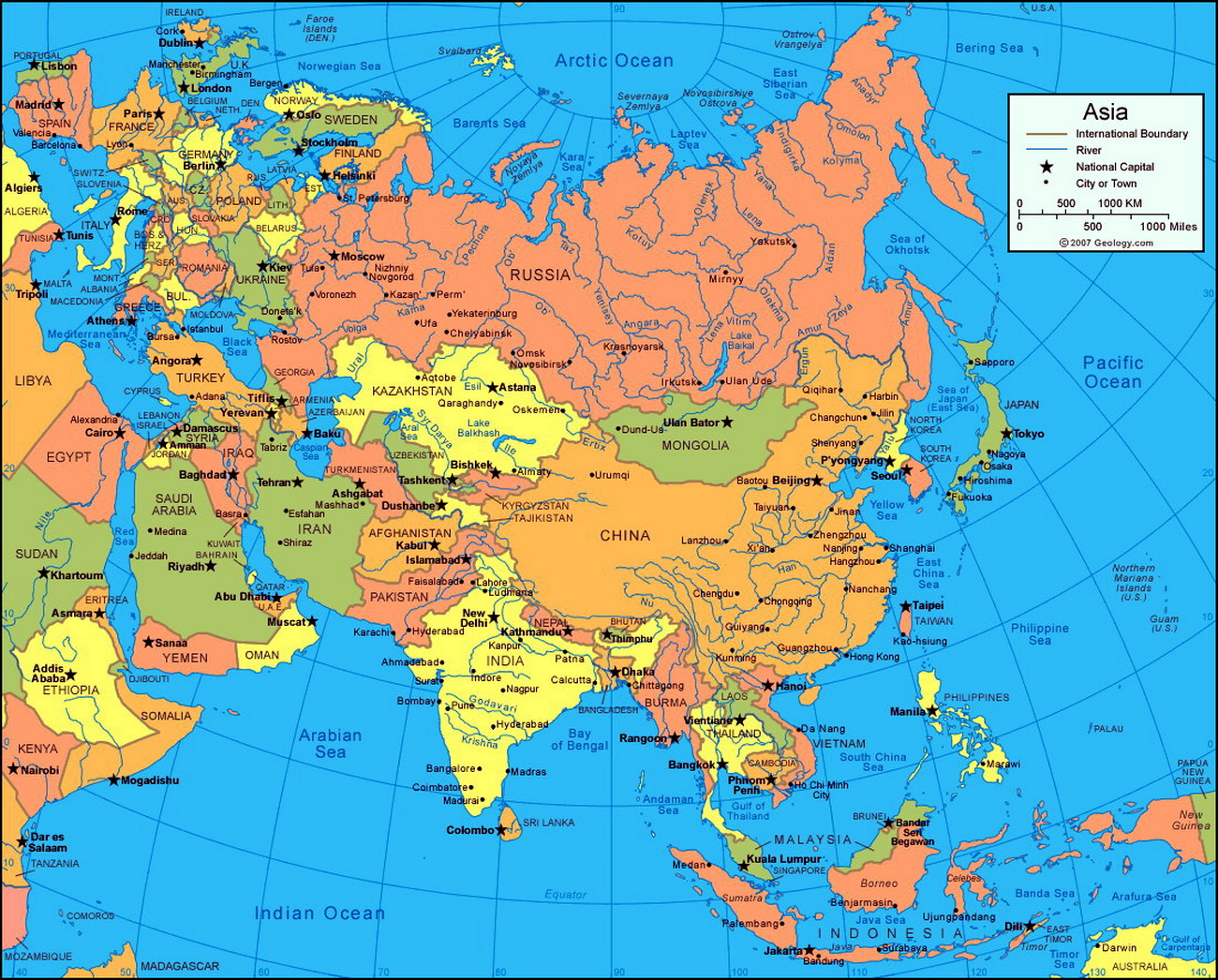 Мировая торговля
Факторы, влияющие на развитие экономики России
1. Общеэкономические:
 - экономические циклы;
 - состояние совокупного спроса и предложения;
 - инфляция.

2. Конкретно экономические:
 - издержки;
 - прибыль;
 - налоги и сборы;
 - предложение и спрос на конкретные товары и услуги и др.
Факторы, влияющие на развитие экономики России
3. Специфические:
 - сезонность;
 - эксплуатационные расходы и др.

4. Специальные:
 - государственное регулирование;
 - валютный курс и др.

5. Внеэкономические:
 - политические;
 - военные;
 - религиозные;
 - этнические и др.
Мировая торговля
Транспорт соединяет континенты

Транспортная система России позволяет:
 Активно выходить на международные рынки товаров и услуг;
 Вести многовекторную торговлю;
 Гибко маневрировать; 
 Достаточно своевременно реагировать на реализуемые проекты отечественным бизнесом;
- Способствовать более тесной интеграции российской экономики в мировую хозяйственную систему.
Мировая торговля товарами
Экспорт, млрд. долл.
Мировая торговля товарами
Импорт, млрд. долл.
Рост экспорта РФ в тоннах 2010-2014
Зерно – с 1,3 млн.т до 30,1 млн.т
Мясо птицы – в 16 раз до 61,6 тыс.т
Уголь – с 44 до 153 млн.т
Нефтепродукты – с 62,7 до 165 млн.т
Лигнит – с 0,25 до 2,4 млн.т
Железная руда – с 19,2 до 27,9 млн.т
Неорганическая химия – с 0,006 до 3,6 млн.т
Оргхимия – с 1,056 до 2,928 млн.т
Рост экспорта РФ в тоннах 2010-2014
Калийные удобрения – с 4,7 до 10,5 млн.т
Автошины – с 8,2 млн.шт. до 14,3 млн.шт.
Телевизоры – с 0,02 до 1,7 млн.шт.
Станки – с 4,9 тыс.шт. до 210 тыс.шт.

Импорт в тоннаже в этот же период  упал
Объем перевалки российских грузов в портах России, Балтии и Украины в 2006-2015 гг., млн.т
Изменения в направлениях поставок, по морским бассейнам с 2006 по 2015
Рост общий по портам РФ 
С 420,683 млн.т до 676,812 млн.т – в 1,6 раз

Балтика – с 154,183 до 230,738 млн.т - в 1,5 раза
Черное море – с 154,956 до 232,984 млн.т – в 1,5 раза
Дальний Восток – с 68,278 до 171,035 млр.т – в 2,5 раза
Каспий – с 4,8 до 6,7 млн.т в 1,4 раза
Арктика – колебания – 35-38 млн. т
Изменения в направлениях поставок, по морским бассейнам с 2006 по 2015
По портам Украины и странам Балтии – падение: 

Балтия – с 66,06 млн.т до 53,306 млн.т, в 1,24 раза
Украина – с 37,99 млн.т 9,113 млн.т, в 4,2 раза
Международные перевозки грузов по железной дороге, 2015 г., млн.т
Международные перевозки грузов по железной дороге, 2015 г., млн.т
В 2015 г.: 
- перевозки экспортных грузов по железной дороге остались на прежнем уровне; 
- импортные перевозки упали почти на четверть; 
- транзит снизился на 15%.

Основные потоки транзита формируются на Дальнем Востоке: 
- из КНР через два погранперехода перевезено 10,09 млн.т транзитных грузов; 
- на КНДР (порт Раджин) – 1,2 млн.т.
Проекты развития Восточного полигона РЖД
До 2017 г. (с 2013 г.) завершится строительство и реконструкция:
- более 90 станций; 
- 47 разъездов; 
- более 460 км вторых путей; 
- 680 км автоблокировки; 
- 19 тяговых подстанций;
- более 350 км контактной сети; 
- Байкальский тоннель - 6,7 км.
Схема размещения основных угольных и рудных месторождений в Восточном полигоне сети железных дорог
“Mary Maersk Shipping Cargo” – 19200 TEU = 192 ж/д состава
Сложности в сообщении
Железные дороги:
Колея – Европа 3 «ширины» (1435 мм, 1524 мм, 1668 мм)

Россия – 1520 мм
Китай – 1435 мм, 1520 мм
Монголия – 1520 мм
Индия – 1676 мм 

Автомобильный транспорт:
Пропускная способность погранпереходов
Нагрузка на ось по странам
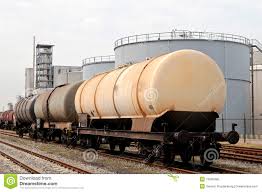 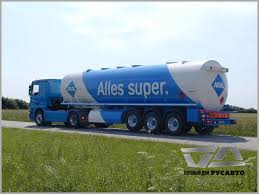 Евроазиатский сухопутный транзит: Риски?
Могут влиять упомянутые выше факторы: 

- Общеэкономические (спрос/предложение); 
- Конкретно-экономические факторы (сборы, издержки, уровень доходов);
- Специфические факторы (гарантии и услуги; экс-плуатационные издержки);
- Специальные факторы (госрегулирование, валютный курс); 
- Внеэкономические факторы (политические, военные, этнические).
Грузоперевозки к 2030 г., млн.т. (СТРАТЕГИЯ – 2030)
СПАСИБО!
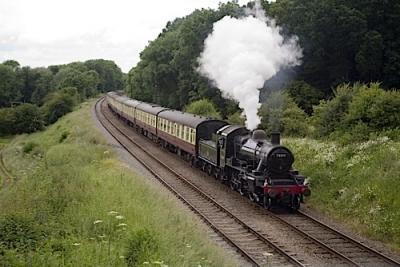 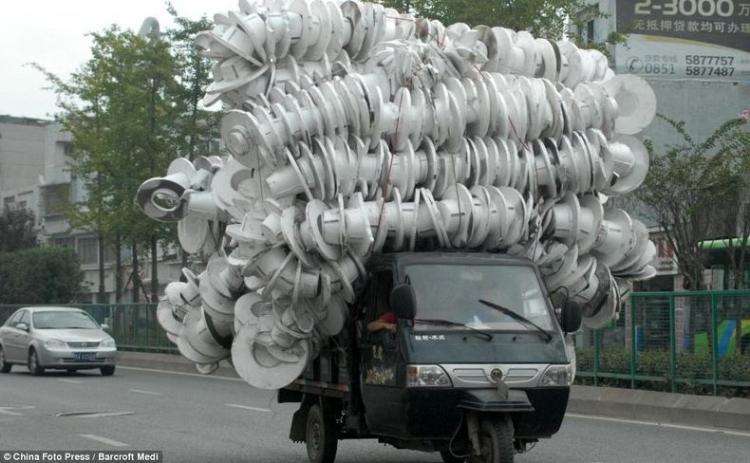 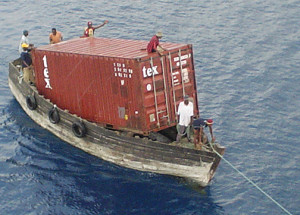